Figure 6. DA depolarizes GABAergic interneurons in the EC. (A1 and A2) Bath application of DA ...
Cereb Cortex, Volume 24, Issue 12, December 2014, Pages 3195–3208, https://doi.org/10.1093/cercor/bht177
The content of this slide may be subject to copyright: please see the slide notes for details.
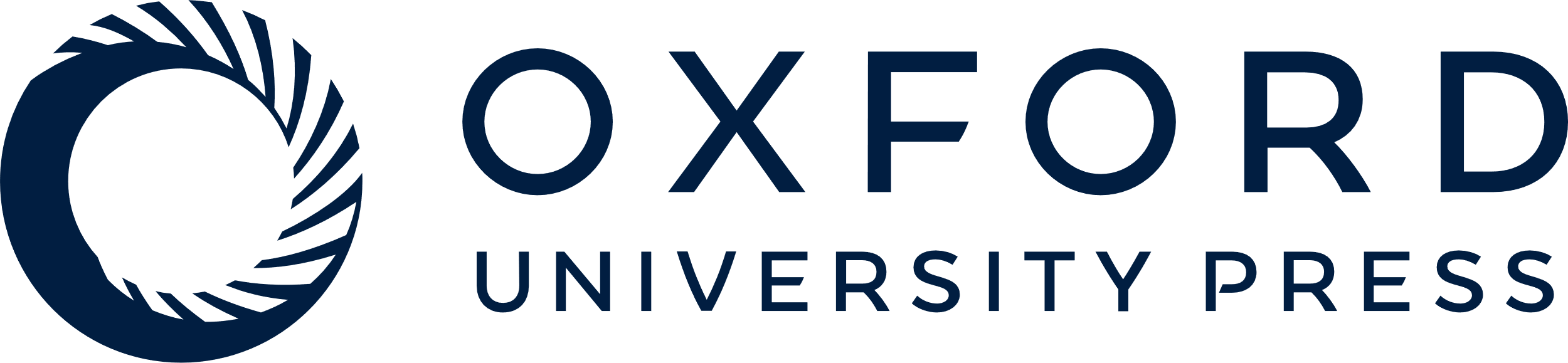 [Speaker Notes: Figure 6. DA depolarizes GABAergic interneurons in the EC. (A1 and A2) Bath application of DA generated membrane depolarization and increased the input resistance of Type I interneurons in the EC. (A1) Voltage changes in response to current injection (±150 pA) in a Type I interneuron. (A2) Application of DA (100 μM) generated membrane depolarization and increased input resistance in the same interneuron. RMP was recorded in the current-clamp mode and a hyperpolarizing current (−50 pA, 500 ms) was injected every 20 s to measure the input resistance. Note that DA generated depolarization and increased the input resistance. To exclude the influence of DA-induced membrane depolarization on the input resistance, a negative current (−8 pA indicated by the horizontal bar) was injected briefly to bring the membrane potential back to the initial level. Under these conditions, the voltage responses induced by the injection of hyperpolarizing currents (−50 pA, 500 ms) were still larger compared with control, suggesting that DA-induced increases in input resistance are not secondary to its effect on membrane depolarization. Inset is the voltage traces taken before (a) and during (b) the application of DA when the negative current was injected. (B1 and B2) Bath application of DA generated membrane depolarization and increased the input resistance of Type II interneurons in the EC. The experiment was performed in the same fashion as Type I interneurons. (C) Pooled data for DA induced depolarization (left) and increase in input resistance (right). Empty circles represent values from individual cells and solid symbols denote the average values. (D) Application of DA induced an inward HC in interneurons (n = 5). (E1 and E2) Bath application of DA increased AP firing frequency in interneurons. APs were evoked by injecting a positive current to elevate the membrane potential just above the threshold for firing. (E1) APs recorded from an interneuron before, during, and after the application of DA. (E2) Pooled time course of AP firing (n = 7).


Unless provided in the caption above, the following copyright applies to the content of this slide: © The Author 2013. Published by Oxford University Press. All rights reserved. For Permissions, please e-mail: journals.permissions@oup.com]